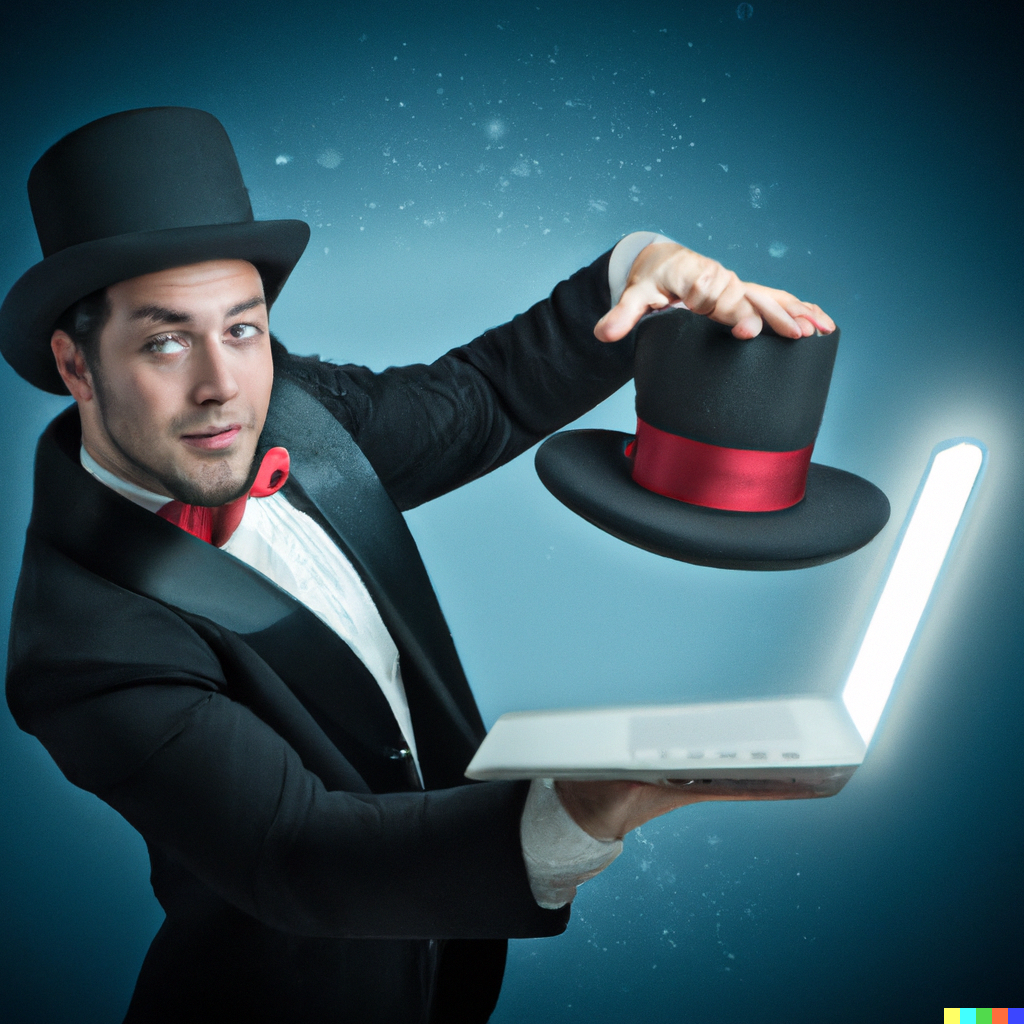 CS21 Decidability and Tractability
Lecture 12
January 31, 2024
So far…
{anbn : n ≥ 0 }
some language
decidable
all languages
regular languages
context free languages
RE
{anbncn : n ≥ 0 }
This language might be an esoteric, artificially constructed one. Do we care?
We will show a natural undecidable L next.
January 31, 2024
CS21 Lecture 12
2
The Halting Problem
Definition of the “Halting Problem”: 
HALT = { <M, x> : TM M halts on input x }

HALT is recursively enumerable.
 proof? 

Is HALT decidable?
January 31, 2024
CS21 Lecture 12
3
The Halting Problem
Theorem: HALT is not decidable (undecidable).

Proof:
Suppose TM H decides HALT
Define new TM H’: on input <M>
if H accepts <M, <M>> then loop
if H rejects <M, <M>> then halt
January 31, 2024
CS21 Lecture 12
4
The Halting Problem
Proof: 
define new TM H’: on input <M>
if H accepts <M, <M>> then loop
if H rejects <M, <M>> then halt
consider H’ on input <H’>:
if it halts, then H rejects <H’, <H’>>, which implies it cannot halt
if it loops, then H accepts <H’, <H’>> which implies it must halt
contradiction.
January 31, 2024
CS21 Lecture 12
5
The Halting Problem
box   (M, x): does M halt on x?
inputs
Y
Turing Machines
n
Y
The existence of H which tells us yes/no for each box allows us to construct a TM H’ that cannot be in the table.
n
n
Y
n
H’ :
n
Y
n
Y
Y
n
Y
January 31, 2024
CS21 Lecture 12
6
So far…
{anbn : n ≥ 0 }
some language
decidable
all languages
regular languages
context free languages
RE
HALT
{anbncn : n ≥ 0 }
Can we exhibit a natural language that is non-RE?
January 31, 2024
CS21 Lecture 12
7
RE and co-RE
The complement of a RE language is called a co-RE language
some language
{anbn : n ≥ 0 }
co-RE
decidable
all languages
regular languages
context free languages
RE
{anbncn : n ≥ 0 }
HALT
January 31, 2024
CS21 Lecture 12
8
RE and co-RE
January 31, 2024
CS21 Lecture 12
9
RE and co-RE
January 31, 2024
CS21 Lecture 12
10
A natural non-RE language
Theorem: the complement of HALT is not recursively enumerable.

Proof:
we know that HALT is RE
suppose complement of HALT is RE
then HALT is co-RE
implies HALT is decidable. Contradiction.
January 31, 2024
CS21 Lecture 12
11
Summary
co-HALT
some language
{anbn : n ≥ 0 }
co-RE
decidable
all languages
regular languages
context free languages
RE
{anbncn : n ≥ 0 }
HALT
Main point: some problems have no algorithms, HALT in particular.
January 31, 2024
CS21 Lecture 12
12
Reductions
Given a new problem NEW, want to determine if it is easy or hard
right now, easy typically means decidable
right now, hard typically means undecidable
One option:
prove from scratch that the problem is decidable, or
prove from scratch that the problem is undecidable (dream up a diag. argument)
January 31, 2024
CS21 Lecture 12
13
Reductions
A better option:
to prove NEW is decidable, show how to transform it into a known decidable problem OLD so that solution to OLD can be used to solve NEW.
to prove NEW is undecidable, show how to transform a known undecidable problem OLD into NEW so that solution to NEW can be used to solve OLD.
called a reduction
January 31, 2024
CS21 Lecture 12
14
Reductions
Reductions are one of the most important and widely used techniques in theoretical Computer Science.

especially for proving problems “hard”
often difficult to do “from scratch” 
sometimes not known how to do from scratch
reductions allow proof by giving an algorithm to perform the transformation
January 31, 2024
CS21 Lecture 12
15
Example reduction
Try to prove undecidable:
ATM = {<M, w> : M accepts input w}
We know this language is undecidable:
HALT = {<M, w> : M halts on input w}
Idea:
suppose ATM is decidable
show that we can use ATM to decide HALT
conclude HALT is decidable. Contradiction.
reduction
January 31, 2024
CS21 Lecture 12
16
Example reduction
January 31, 2024
CS21 Lecture 12
17
Example reduction
January 31, 2024
CS21 Lecture 12
18
Example reduction
Preceding reduction proved:

Theorem: ATM is undecidable.

Proof (recap): 
suppose ATM is decidable
we showed how to use ATM to decide HALT
conclude HALT is decidable. Contradiction.
January 31, 2024
CS21 Lecture 12
19
Another example
January 31, 2024
CS21 Lecture 12
20
Another example
January 31, 2024
CS21 Lecture 12
21
Another example
Is this OK? finite # of states?
January 31, 2024
CS21 Lecture 12
22
Another example
Preceding reduction proved:

Theorem: ETM is undecidable.

Proof (recap): 
suppose ETM is decidable
we showed how to use ETM to decide ATM
conclude ATM is decidable. Contradiction.
January 31, 2024
CS21 Lecture 12
23
Example reduction
We proved 
ATM = {<M, w> : M accepts input w}
undecidable, by reduction from 
HALT = {<M, w> : M halts on input w}

We proved
ETM = {<M> : L(M) = Ø}
undecidable by reduction from ATM
January 31, 2024
CS21 Lecture 12
24